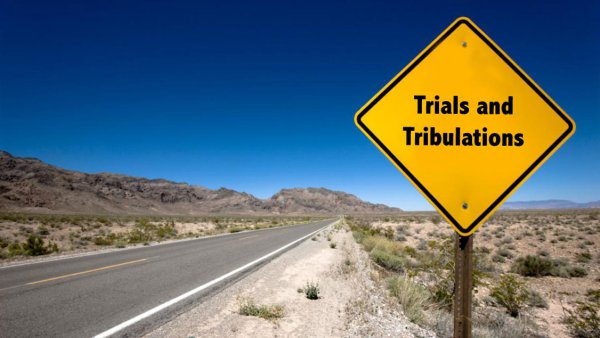 Week 4: Trial Strategies
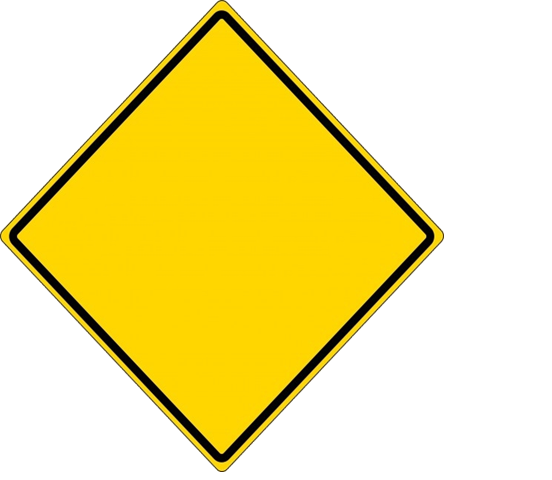 Trials andTemptations
Hebrews 10:36 (NKJV)
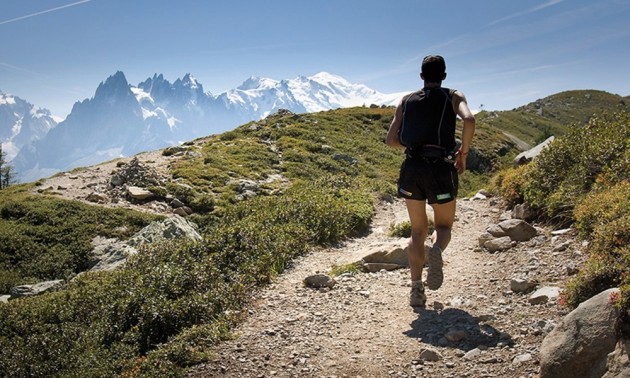 “For you have need of endurance, so that after you have done the will of God, you may receive the promise”
Job’s Responses
Grief
Worship
Did not let trials turn into temptation
Meditation
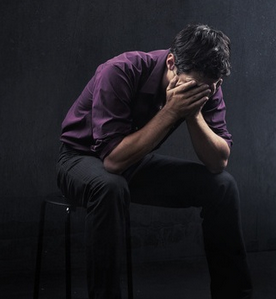 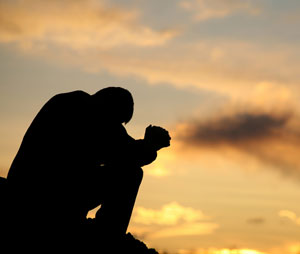 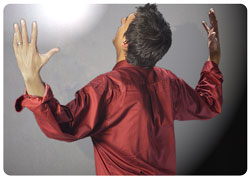 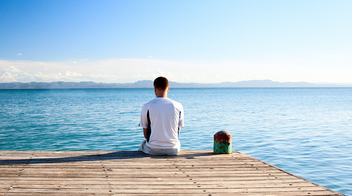 Strategies from James 1
2 My brethren, count it all joy when you fall into various trials
3 knowing that the testing of your faith produces patience.
4 But let patience have its perfect work, that you may be perfect and complete, lacking nothing.
5 If any of you lacks wisdom, let him ask of God, who gives to all liberally and without reproach, and it will be given to him.
Additional Strategies
Express your feelings in a Godly manner – Psalm 13
Volunteer
Take things one day at a time
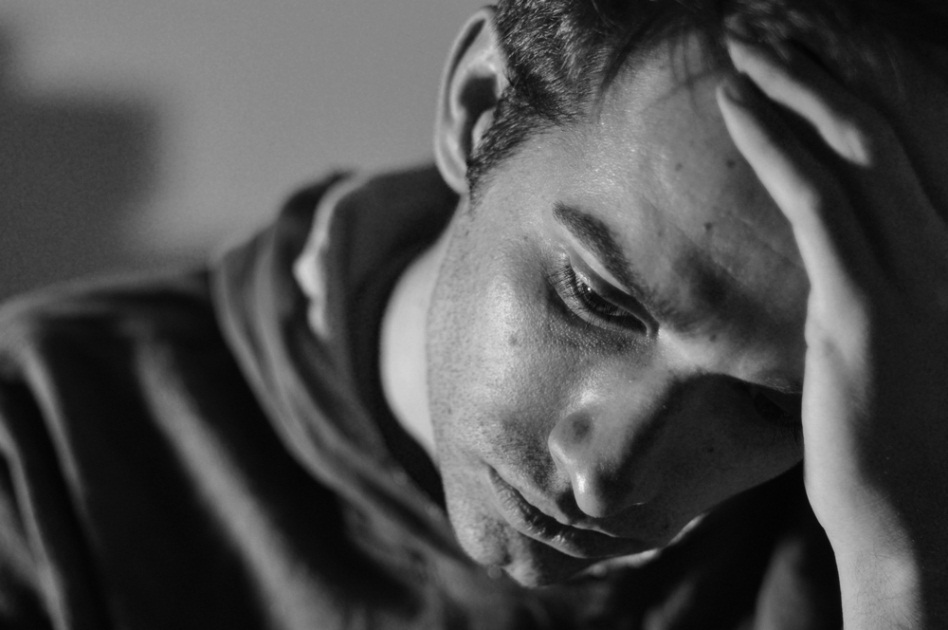 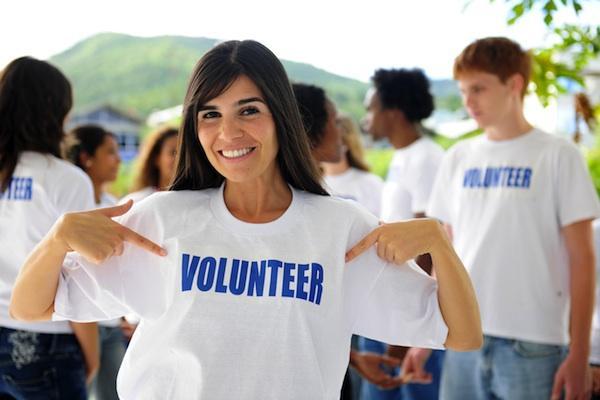 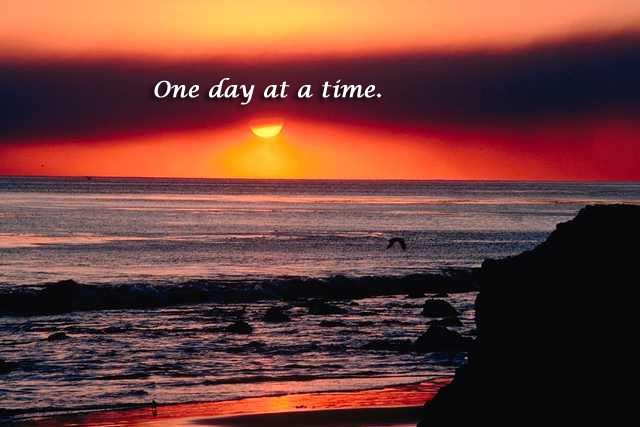 Next Week
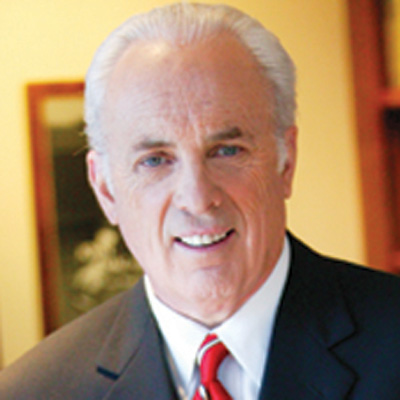 “Since the fall in the garden of Eden, temptation has been a constant, unrelenting part of human life.” 
~ John MacArthur
Origins, examples, and purpose of temptation